Trainingvoorbereiding formulier
Trainer – Coach Veldvoetbal
wie					

TEAM 

TEAMFUNCTIE

TEAMTAAK

SPEELVELDGEDEELTE

ROL TEGENPARTIJ

DOELSTELLING
JO19 -1 tm  JO15-2
Aanvallen
opbouwen
Eigen helft
Druk zetten
Het aanleren/verbeteren van de opbouw van achteruit wanneer de keeper de bal heeft
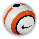 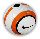 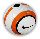 TRAINING ORIËNTATIEFASE
8
1
6
6
7
9
11
1
11
10
2
5
7
3
2
4
5
9
10
8
4
3
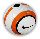 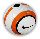 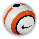 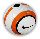 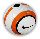 TRAINING OEFEN/LEERFASE
1
8
10
7
9
8
6
1
11
10
3
2
4
2
5
7
11
5
6
9
3
4
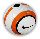 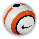 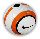 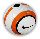 TRAINING TOEPASSINGSFASE
1
7
9
8
11
10
8
6
10
3
2
4
6
5
7
2
5
11
9
4
3
1
EVALUATIE
ZELFREFLECTIE
ORIENTATIEFASE / OEFENLEERFASE / TOEPASSINGSFASE